TRƯỜNG TIỂU HỌC GIANG BIÊN
TOÁN 3
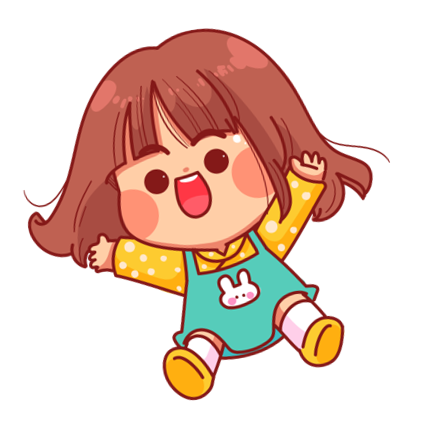 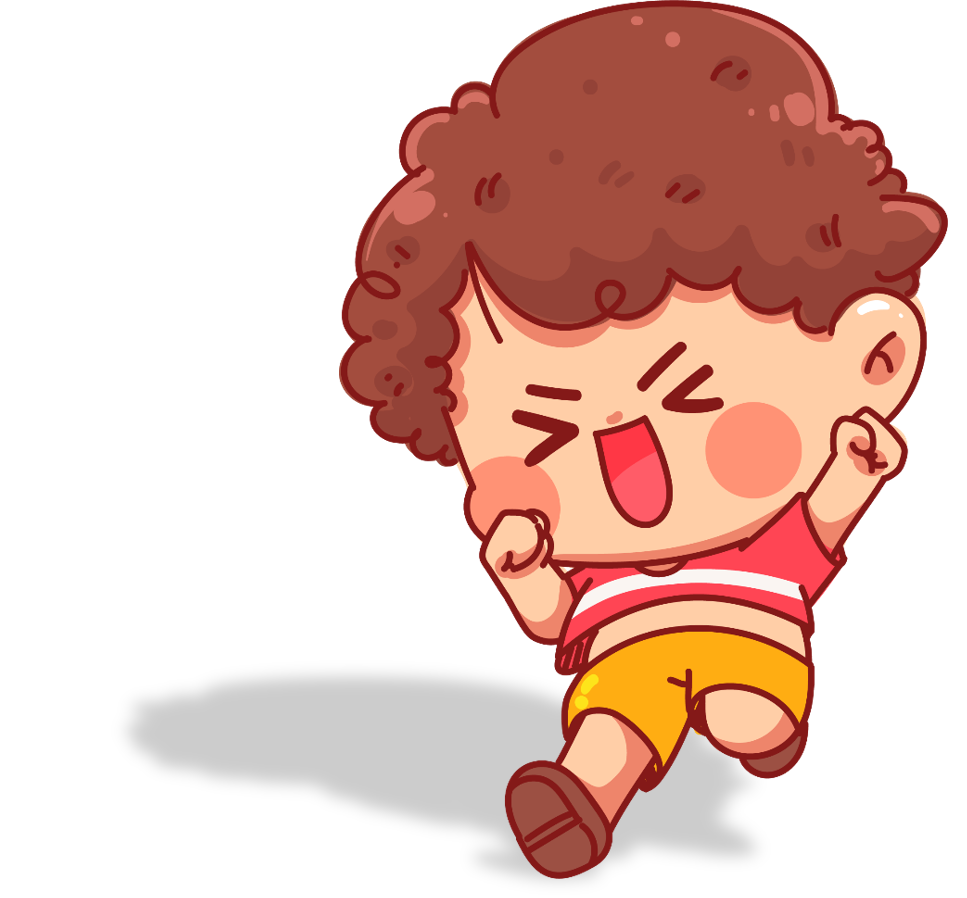 Thực hành
Xem đồng hồ (T2)
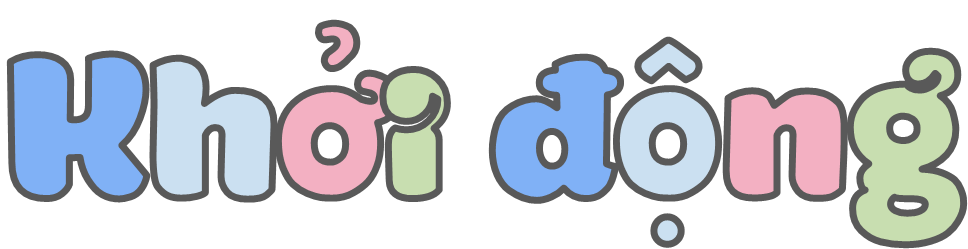 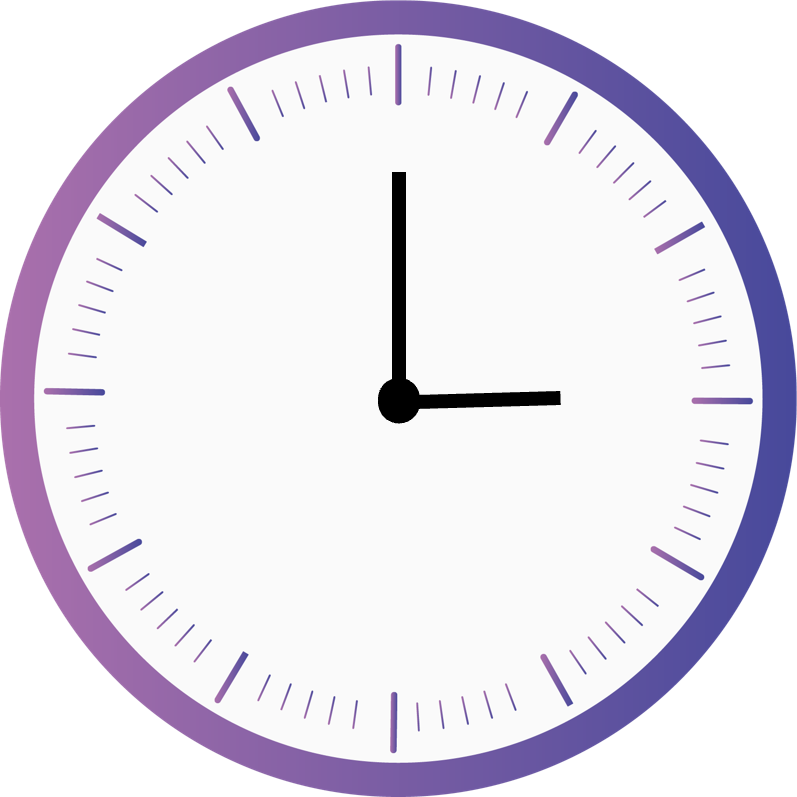 Đồng hồ bên chỉ mấy giờ?
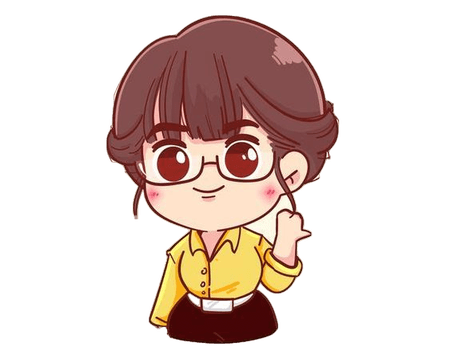 3 giờ
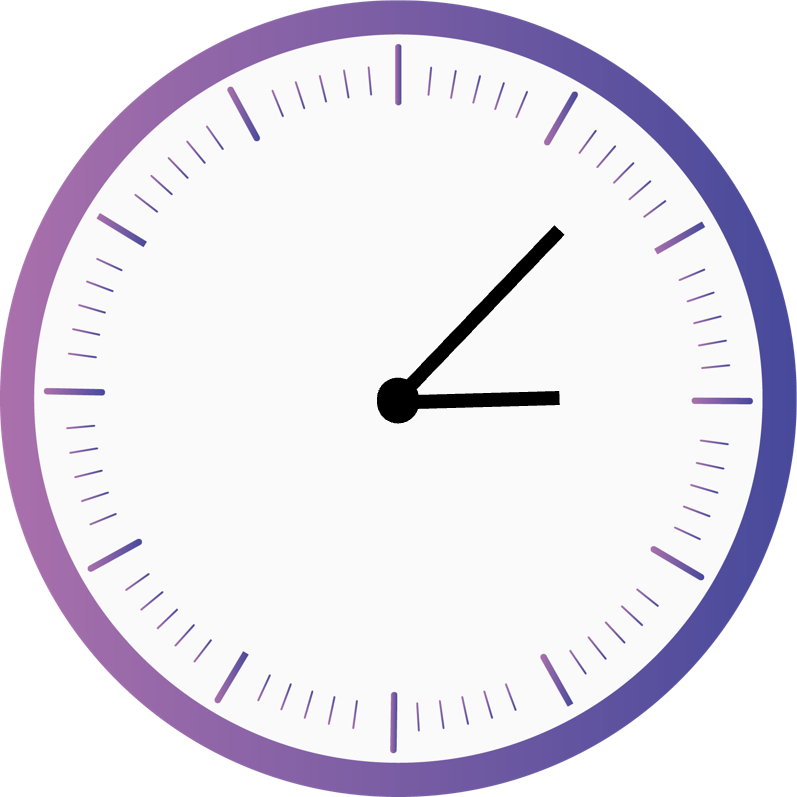 Đồng hồ bên chỉ mấy giờ?
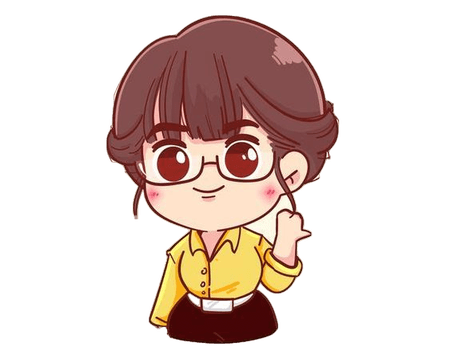 3 giờ 7 phút
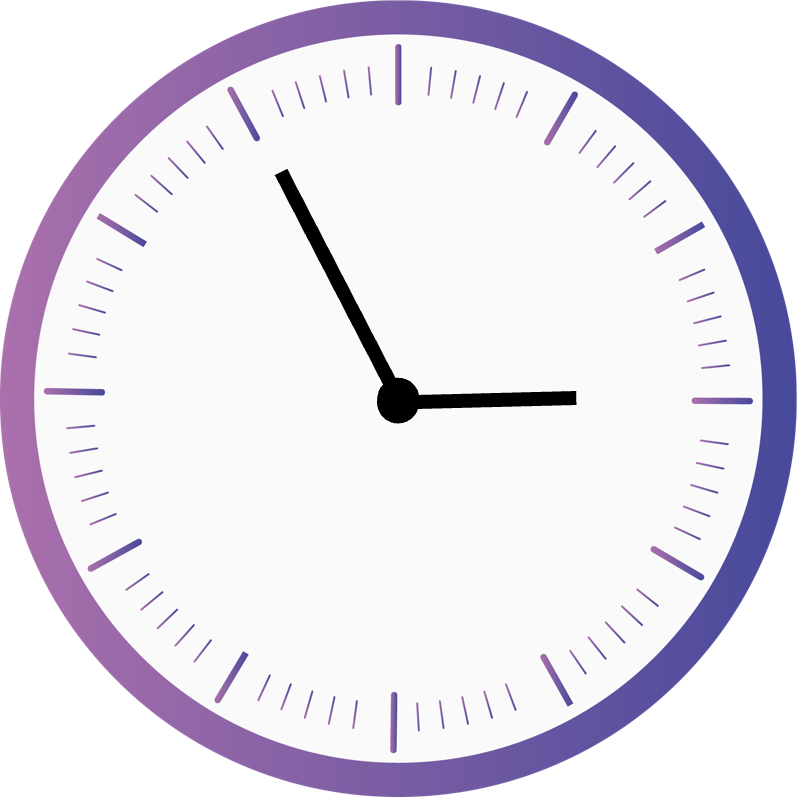 Đồng hồ bên chỉ mấy giờ?
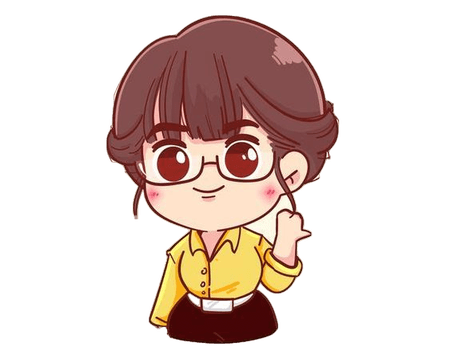 2 giờ 55 phút
Bài: 
Thực hành xem đồng hồ (T2)
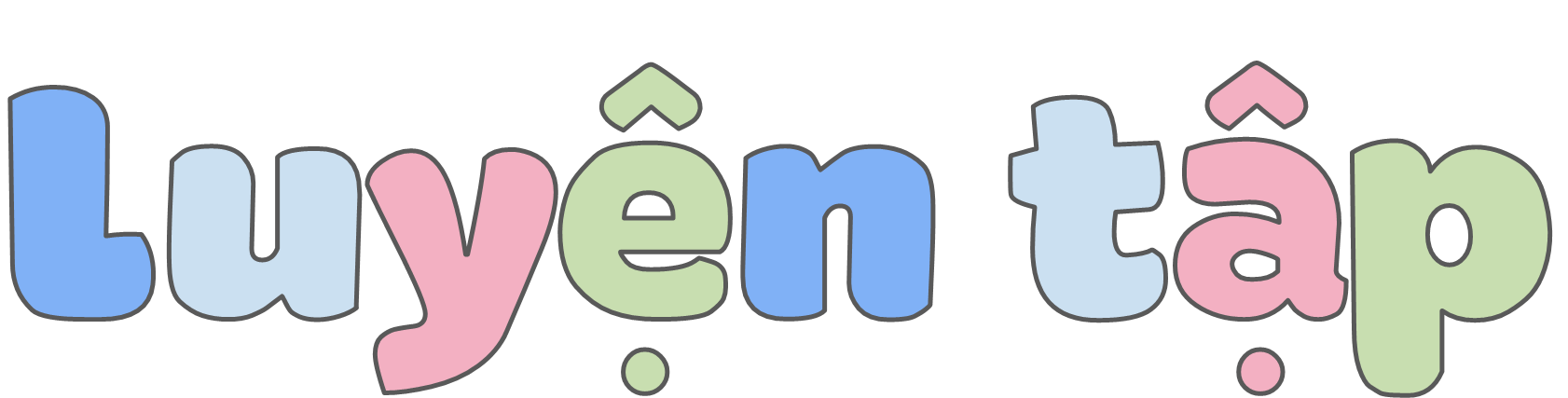 3
Xem đồng hồ và đọc giờ (theo mẫu)
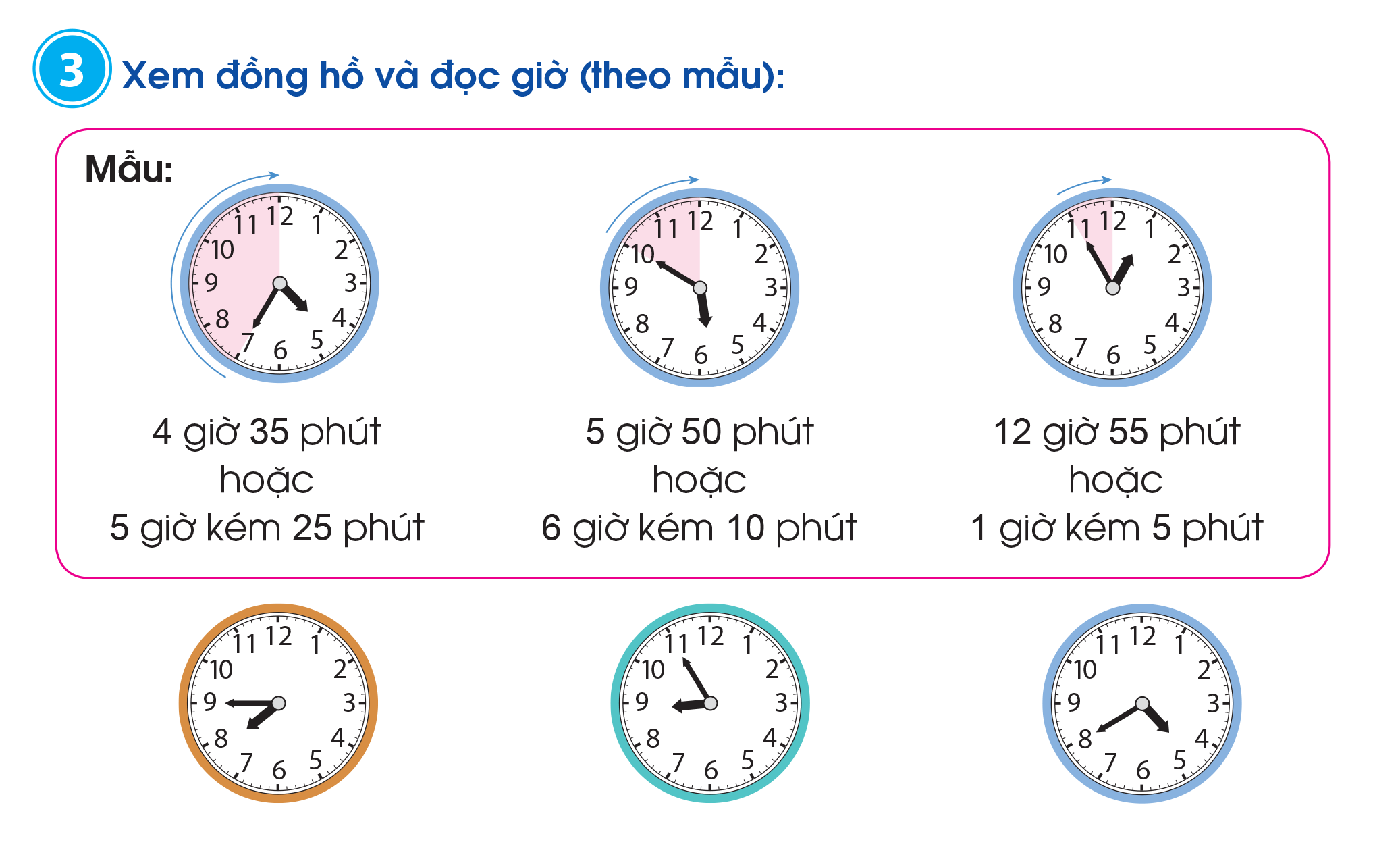 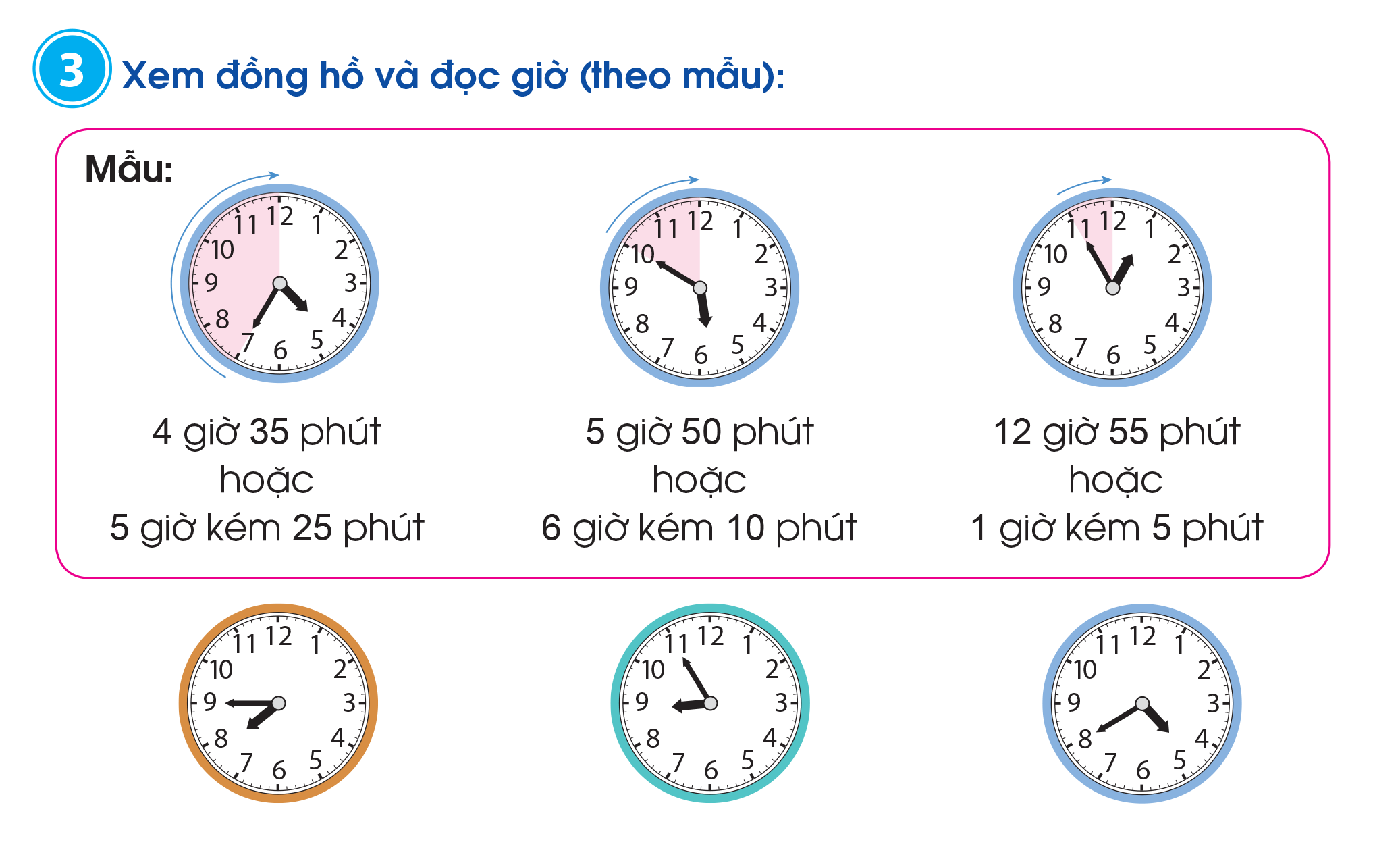 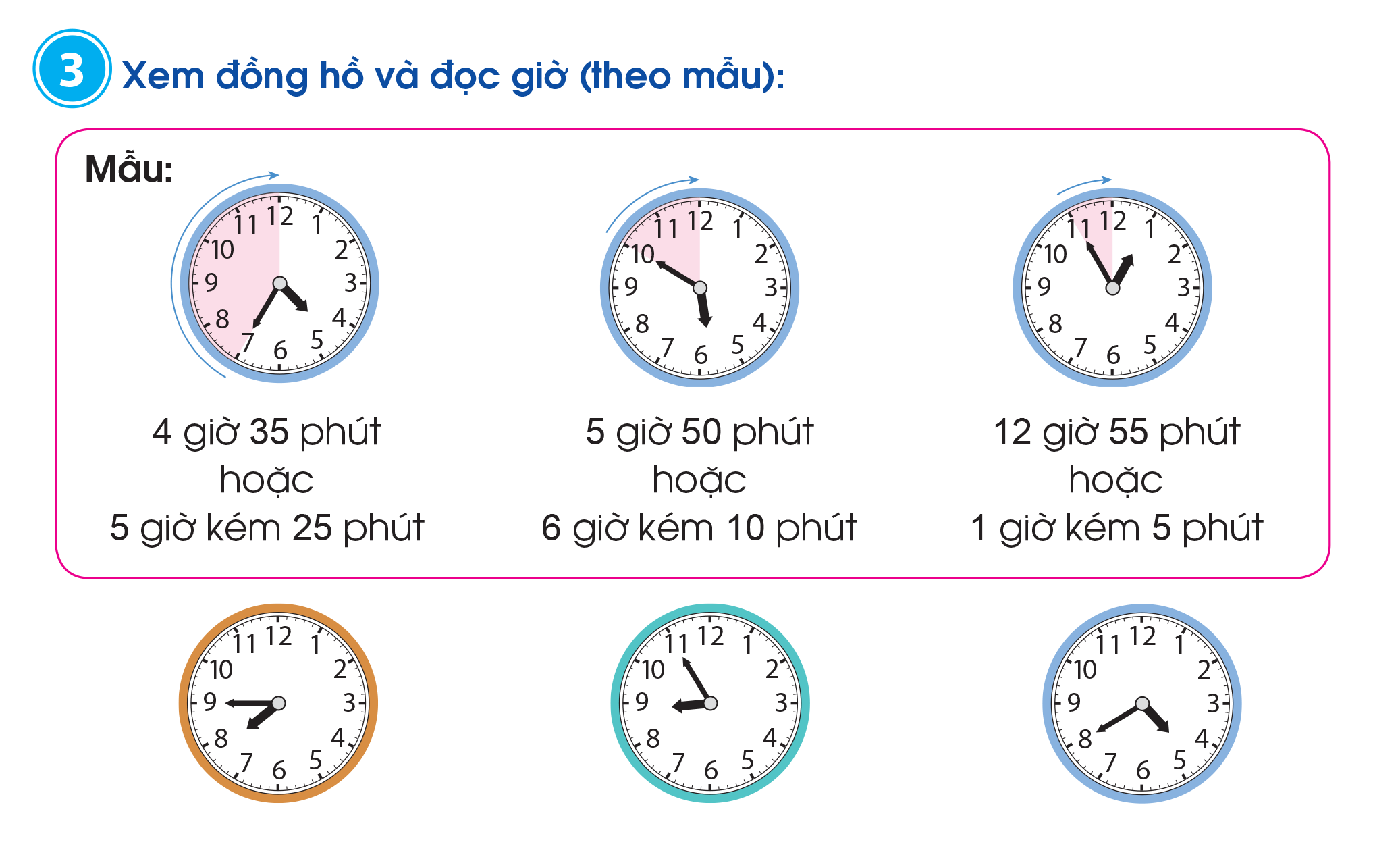 4 giờ 35 phút
Hoặc
5 giờ kém 25 phút
5 giờ 50 phút
Hoặc
6 giờ kém 10 phút
1 giờ 55 phút
Hoặc
2 giờ kém 5 phút
3
Xem đồng hồ và đọc giờ (theo mẫu)
4 giờ 40 phút
Hoặc
5 giờ kém 20 phút
7 giờ 45 phút
Hoặc
8 giờ kém 15 phút
8 giờ 55 phút
Hoặc
9 giờ kém 5 phút
Thông thường:
Kim phút ở nửa phải của hình tròn => đọc giờ hơn. 
Kim phút ở bên trái của hình tròn => đọc giờ kém.
4
a) Mỗi đồng hồ sau chỉ thời gian tương ứng với xách đọc nào?
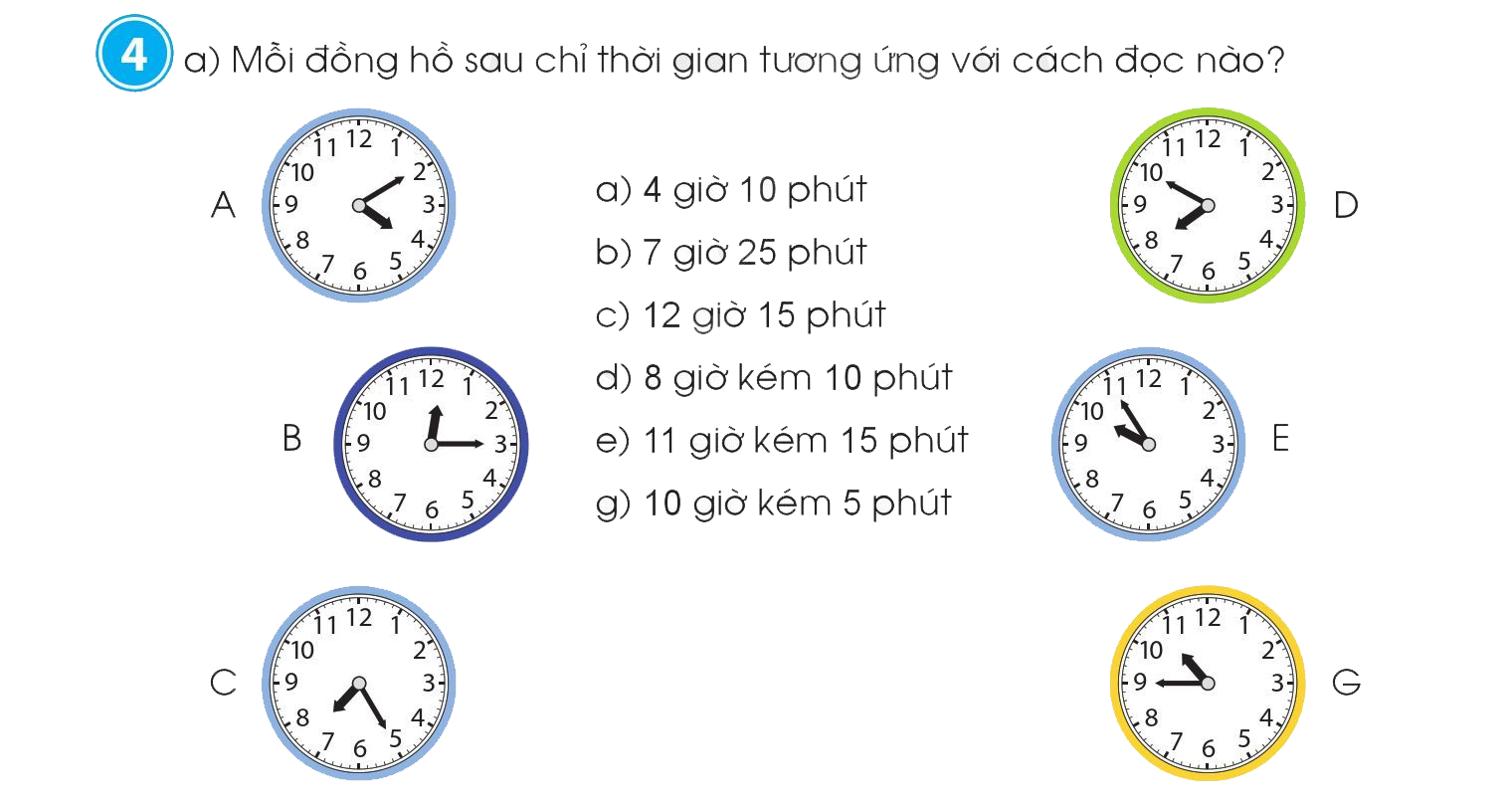 4
b) Xem đồng hồ và đọc giờ:
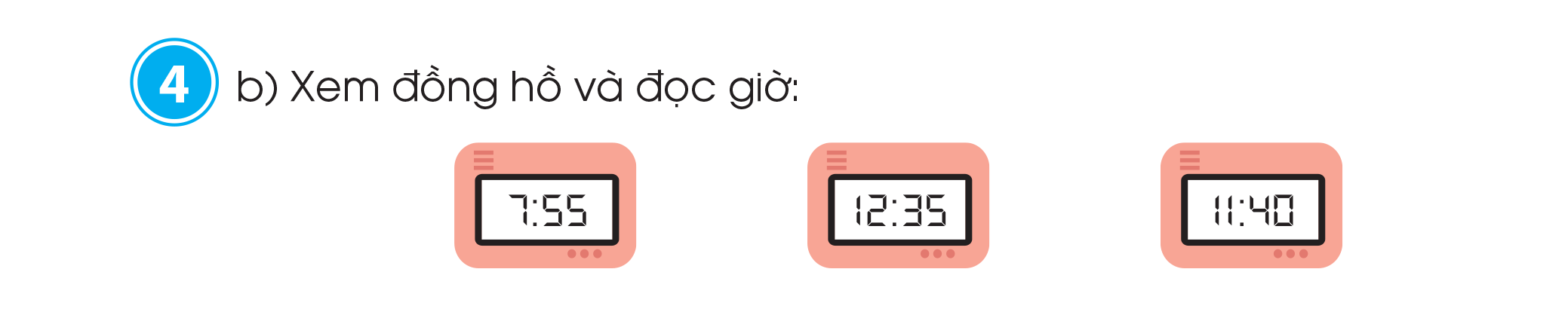 7 giờ 55 phút hoặc 8 giờ kém 5 phút
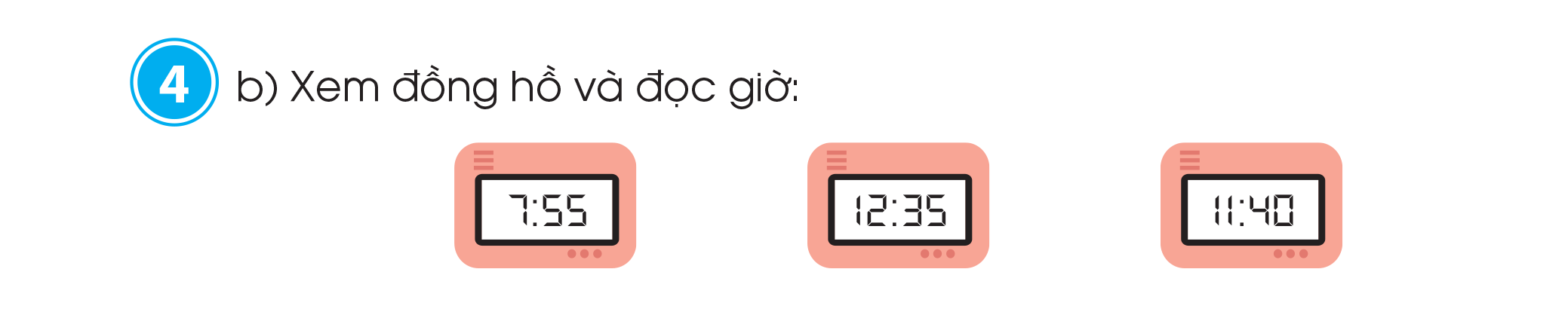 12 giờ 35 phút hoặc 1 giờ kém 25 phút
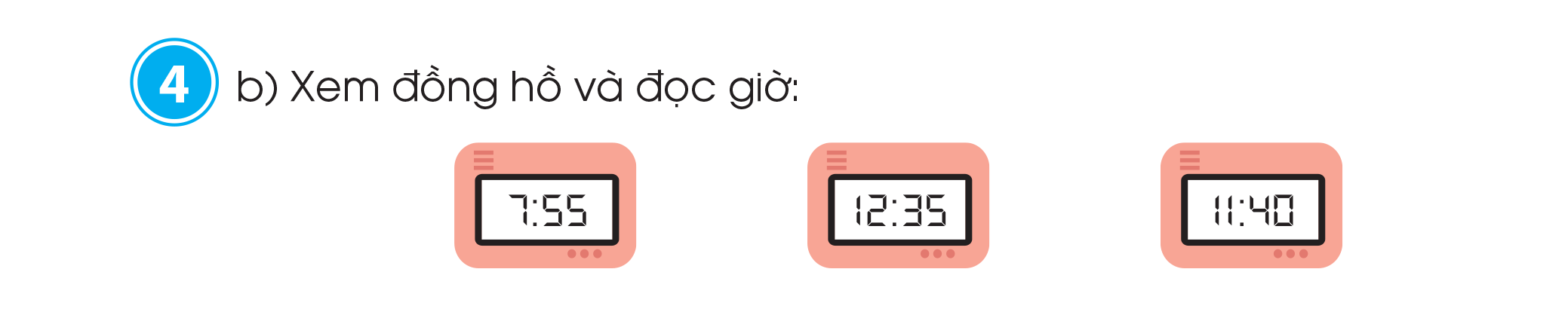 11 giờ 40 phút hoặc 12 giờ kém 20 phút
5
a) Nói hoạt động và thời gian diễn ra hoạt động ở mỗi bức tranh sau:
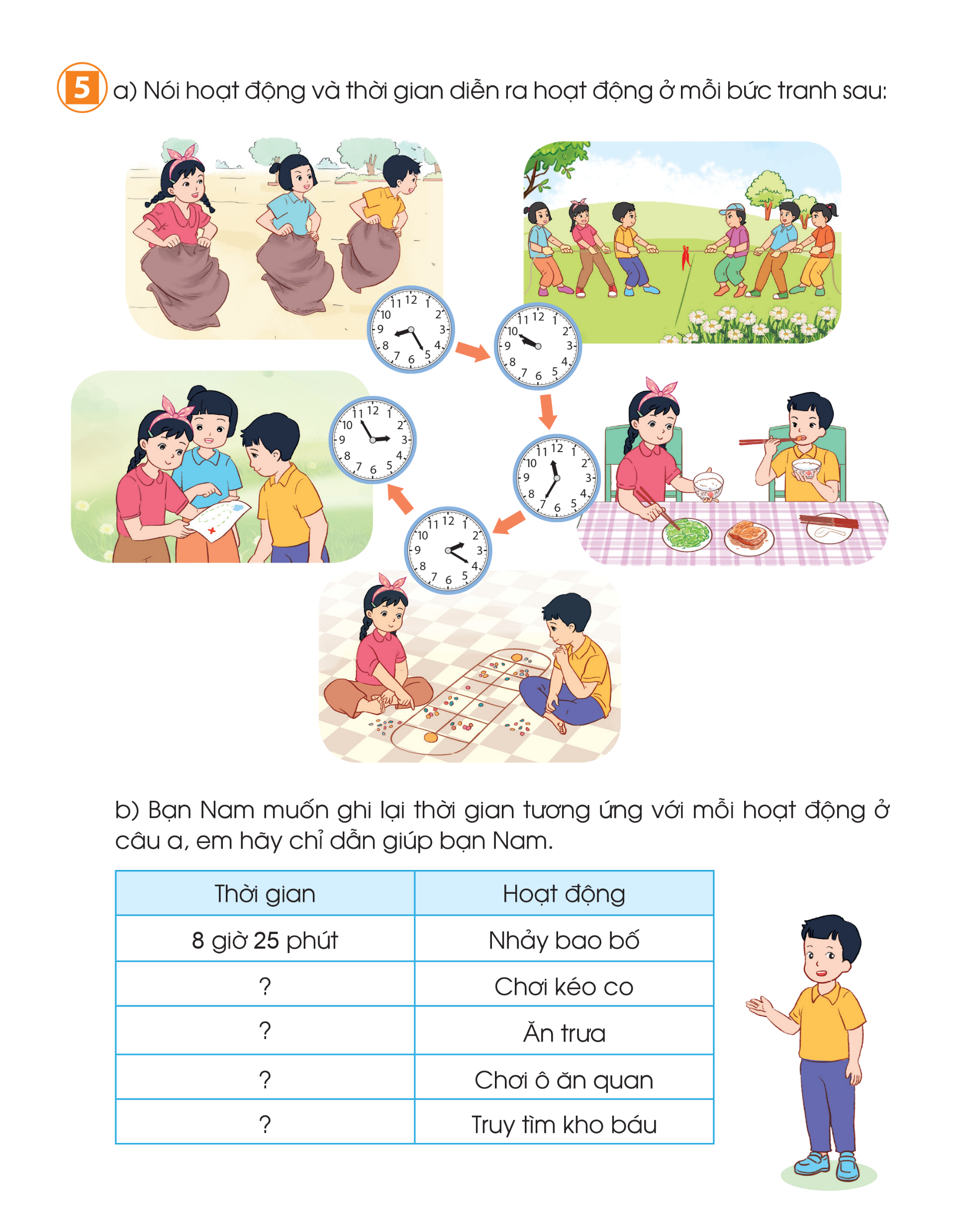 5
b) Bạn Nam muốn ghi lại thời gian tương ứng với mỗi hoạt động ở câu a, em hãy chỉ dẫn giúp bạn Nam.
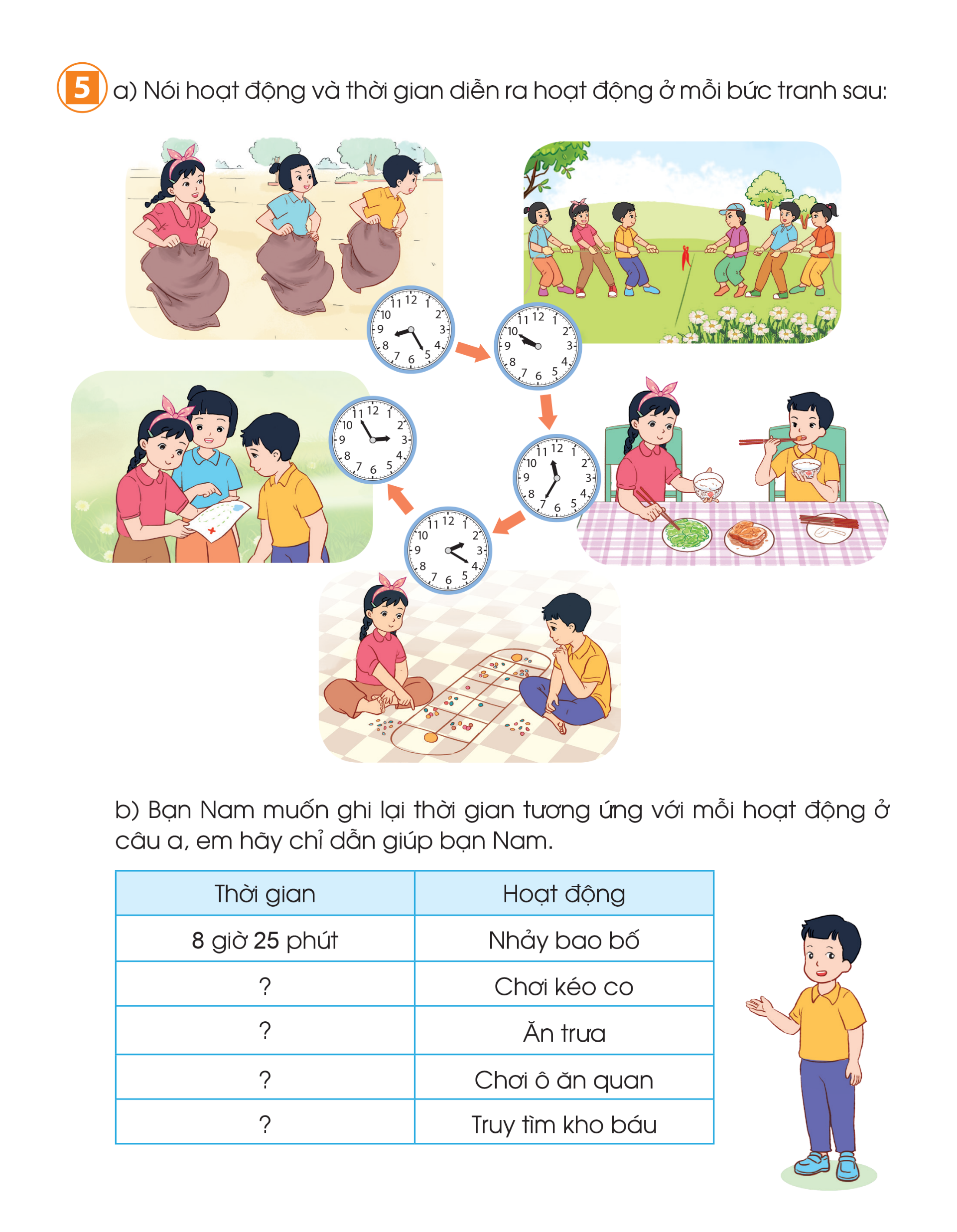 10 giờ kém10 phút
12 giờ kém 25 phút
14 giờ 20 phút
15 giờ kém 5 phút
VẬN DỤNG
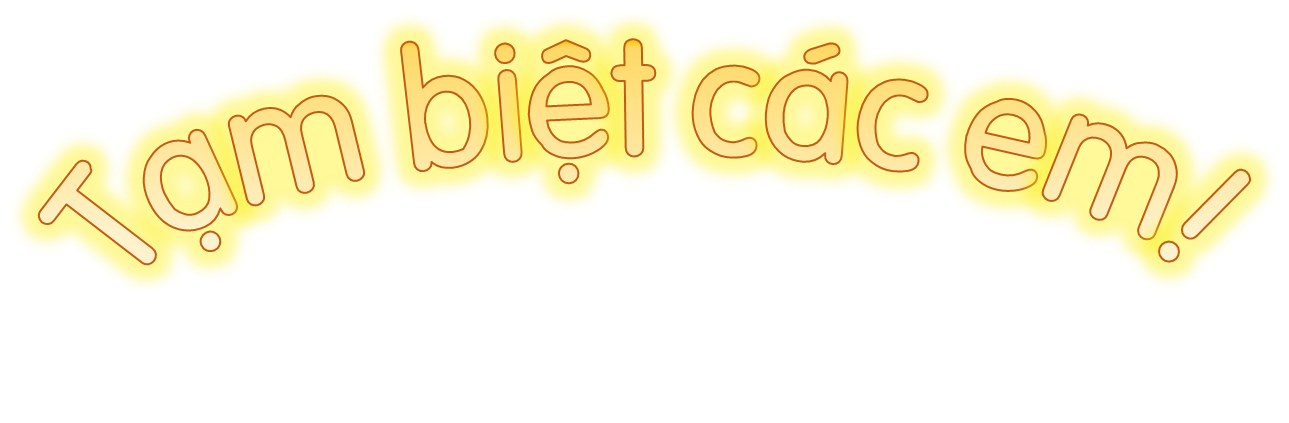 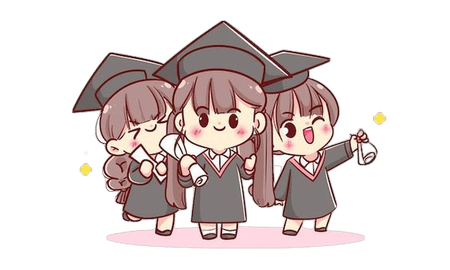